LATITUDE AND LONGITUDE
by Mr. Burrows
LATITUDESayLAAAAAAHHHHTITUDE!
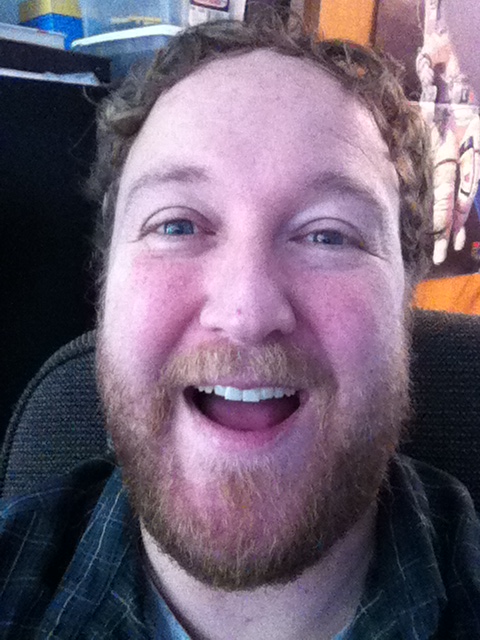 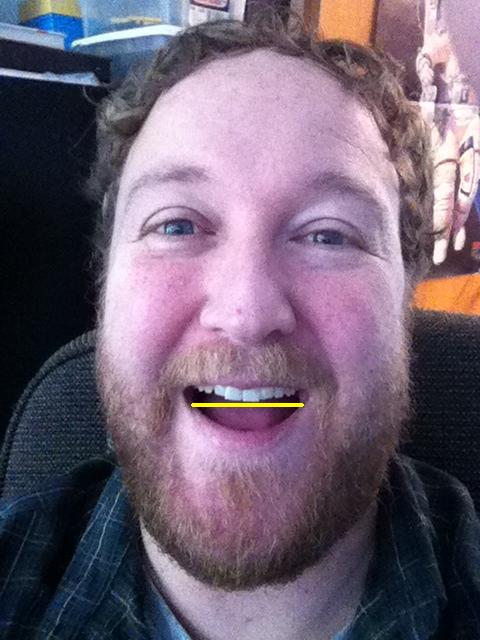 LONGITUDESayLOOOOHHHHNGITUDE!
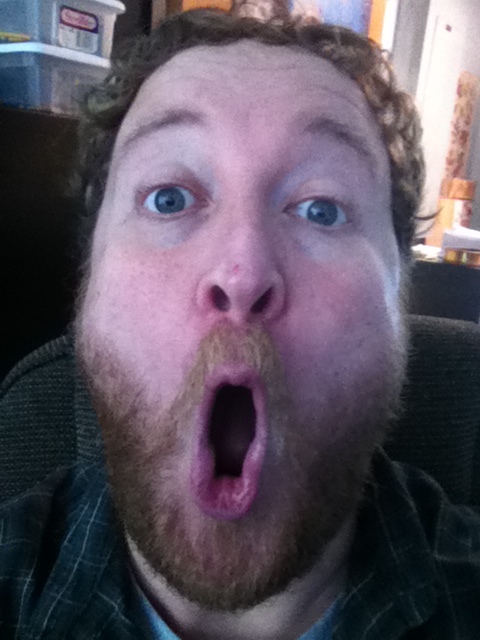 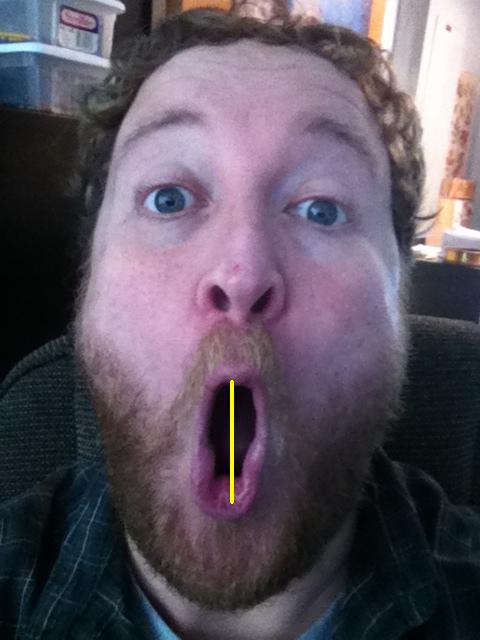